Управленческая подотчётность
Определение – Закон о внутреннем контроле в государственном секторе, ст. 5

«Под управленческой подотчётностью понимают подотчётность руководителей за принимаемые ими рабочие решения и действия, включая управление активами, а также ответственность за это перед лицом, назначившим их или передавшим им полномочия и обязанности.»

Предпосылка
Надёжная система внутреннего контроля
Управленческая подотчётность
Закон о системе 
внутреннего 
контроля
Закон 
о бюджете
ФИНАНСОВОЕ УПРАВЛЕНИЕ И СИСТЕМА МЕР ВНУТРЕННЕГО КОНТРОЛЯ
Закон о 
финансовой 
ответственности
Управленческая подотчётность
Руководство по внутреннему контролю

Система внутреннего контроля создана и внедрена посредством 5 компонентов COSO
База для создания системы внутреннего контроля
МИНИСТР/ПРЕФЕКТ ОКРУГА/МЭР
•
Отдел ВА
Система ВК/ФУК
Финансовая ответственность
Управление  A
Управление  B
Управление  C
Управление финансов
Отделы
Отделы
Отделы
Отделы
Получатели бюджетных/небюджетных средств (2й и 3й уровень)
Прочие организации
школы
учреждения
агентства
больницы
Государственные компании и прочие юрлица
Управленческая подотчётность
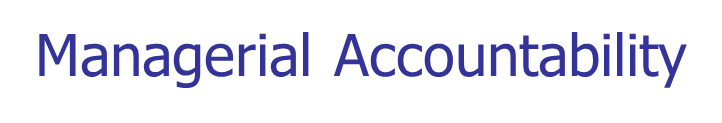 Новая культура управленияFrom traditional administrating to active management
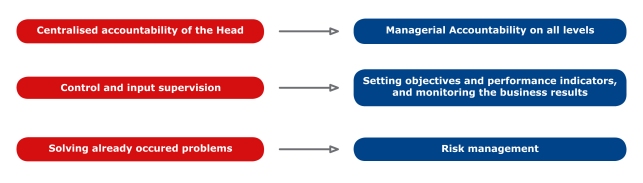 Централизованная подотчётность руководителя
Управленческая подотчётность на всех уровнях
Контроль и надзор в отношении вводимых ресурсов
Постановка целей и показателей эффективности; контроль за результатами работы
Поиск решения для уже возникших проблем
Управление риском